Hodnocení zaměstnanců – měníme vztahy k lepšímu
5. 6. 2023
Ing. Pavel Kowalski
Hodnocení -  oba si to musí ŘÍCT…
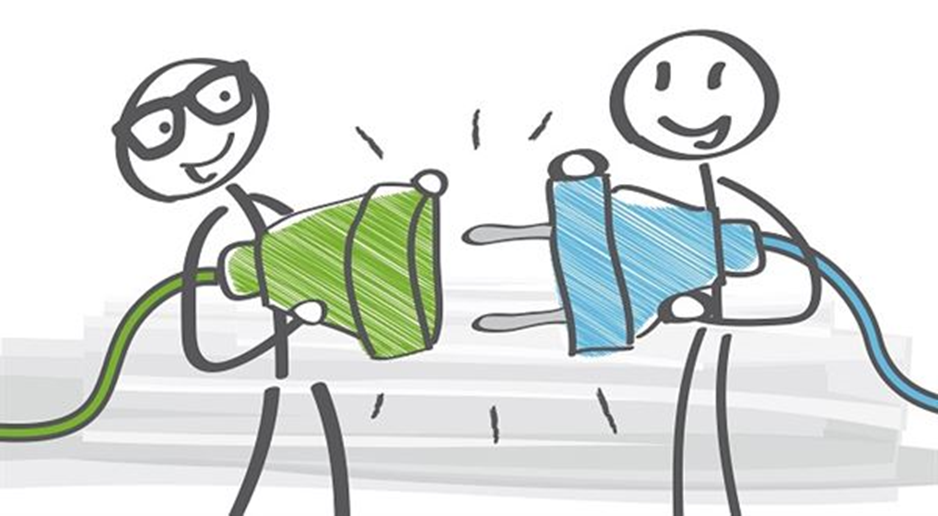 1
KOMPETENCE (vědomosti, dovednosti, schopnosti a postoje)
Odborné kompetence
Společenské kompetence
Úroveň I. – zaměstnanec - výkon, rozvoj a růst, vztahy
Úroveň II. – vedoucí zaměstnanec (vedoucí oddělení + vedoucí odborů) - řídit výsledky a změny a vést a rozvíjet lidi
Úroveň III. – vedoucí zaměstnanec (vedoucí odborů) - strategické vedení
2
Hodnotící škála
Překonává očekávání
Splňuje požadavky
Potřebuje zlepšení
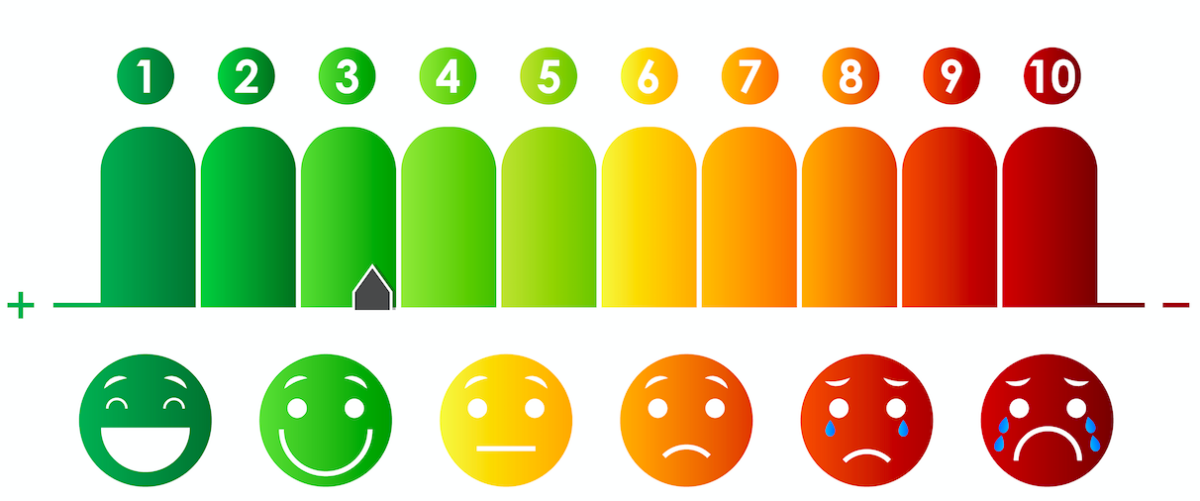 3
Hodnoty
1. Vstřícnost 
2. Profesionalita 
3. Důvěryhodnost
4. Odpovědnost
5. Respekt 
6. Spolupráce
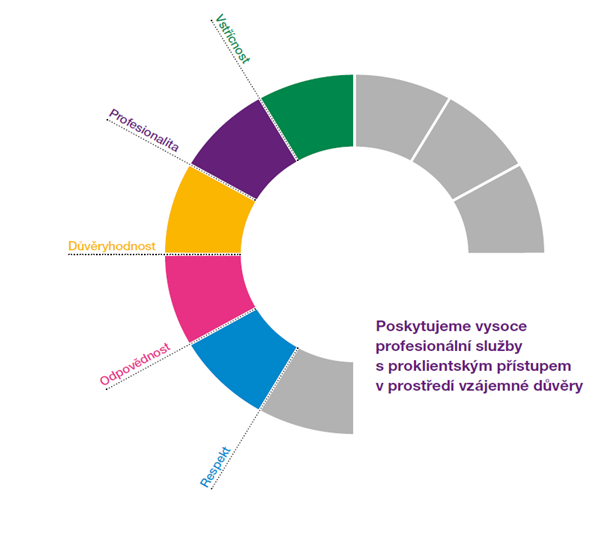 4
Cíle
1. Cíle za uplynulé hodnotící období





2. Nové cíle
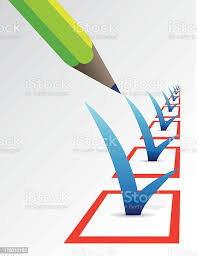 5
Nové role (zájem/doporučení) a vzdělávání
Změna pracovního zařazení
Vzdělávání
Specialista
Řečník…..

Návrh vzdělávacích aktivit
6
SEBEHODNOCENÍ (vyplňuje jen hodnocený)
Co se mi povedlo /nepovedlo? Z čeho mám radost?Na co se těším
HODNOCENÍ NADŘÍZENÉHO (vyplňuje jen hodnocený)
Vzkaz pro Vašeho nadřízeného – zpětná vazba
OCENĚNÍ KOLEGY/KOLEGŮ V TÝMU (vyplňuje jen hodnocený)
Jméno kolegy, kterého bych rád(a) ocenil(a) za spolupráci a proč:
PROSTOR PRO VYJÁDŘENÍ JAKÉKOLIV MYŠLENKY 
(vyplňuje jen hodnocený)
Problém, který řeším nebo bych chtěl(a) řešit…
CELKOVÉ HODNOCENÍ 
Slovní hodnocení
7
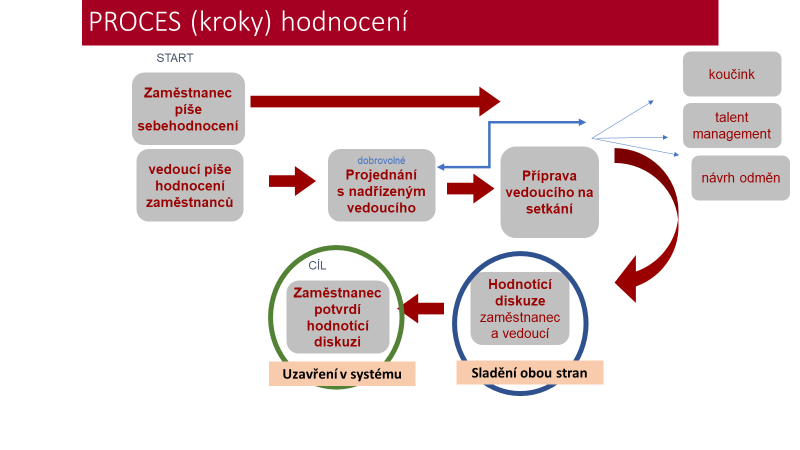 Klasifikace informací: N
8
Děkuji za pozornost
9